Сильные глаголы
Там, где нет стрелок,
на другой слайд  переходить пробелом
Составил Хмеленок Николай Павлович
Start
Was machst du?
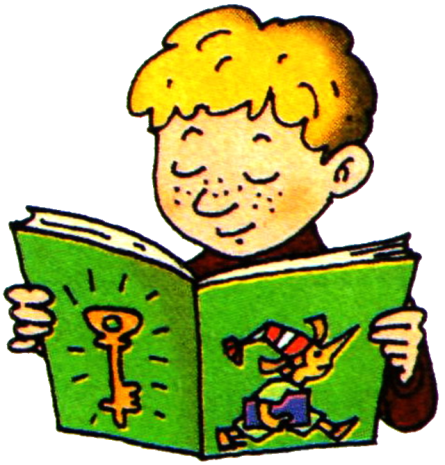 Что ты делаешь?
Ich lese.
Я читаю.
Liest du?
Ты читаешь?
lesen
Ja, ich lese.
Да, я читаю.
Start
Что ты делаешь?
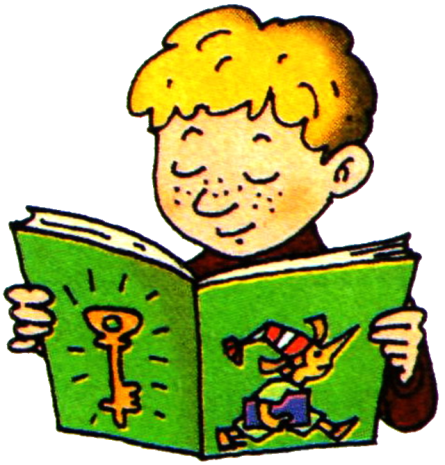 Was machst du?
Я читаю.
Ich lese.
Ты читаешь?
Liest du?
lesen
Да, я читаю.
Ja, ich lese.
Start
Und was machen Sie?
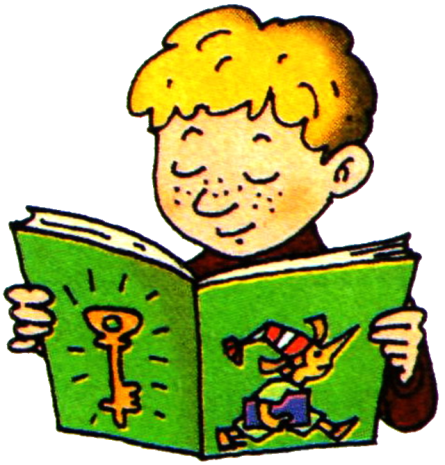 А что Вы делаете?
Ich lese auch.
Я тоже читаю.
Lesen Sie?
Вы читаете?
lesen
Ja, ich lese.
Да, я читаю.
Start
А что Вы делаете?
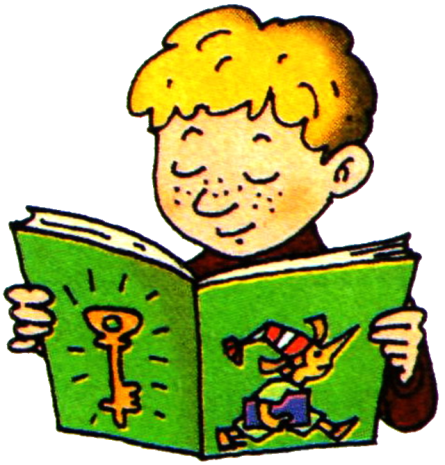 Und was machen Sie?
Я тоже читаю.
Ich lese auch.
Вы читаете?
Lesen Sie?
lesen
Да, я читаю.
Ja, ich lese.
Start
Was machst du?
Что ты делаешь?
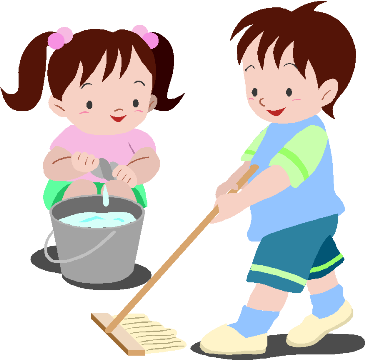 Ich helfe.
Я помогаю.
Hilfst du?
Ты помогаешь?
helfen
Ja, ich helfe.
Да, я помогаю.
Start
Что ты делаешь?
Was machst du?
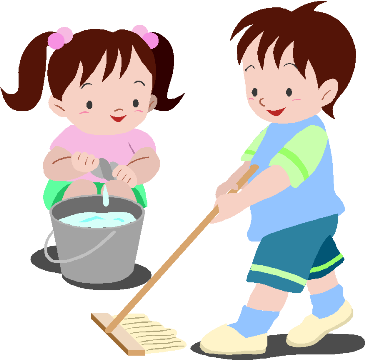 Я помогаю.
Ich helfe.
Ты помогаешь?
Hilfst du?
helfen
Да, я помогаю.
Ja, ich helfe.
Start
Und was machen Sie?
А что Вы делаете?
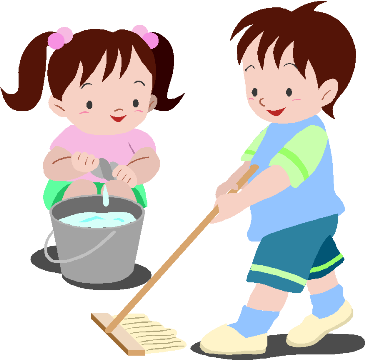 Ich helfe auch.
Я тоже помогаю.
Helfen Sie?
Вы помогаете?
helfen
Ja, ich helfe.
Да, я помогаю.
Start
А что Вы делаете?
Und was machen Sie?
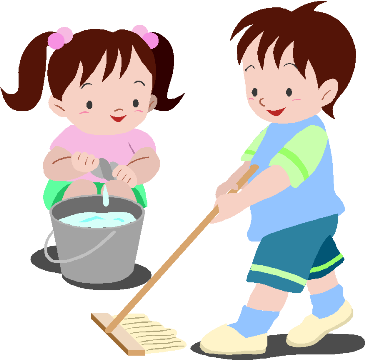 Я тоже помогаю.
Ich helfe auch.
Вы помогаете?
Helfen Sie?
helfen
Да, я помогаю.
Ja, ich helfe.
Start
Was machst du?
Что ты делаешь?
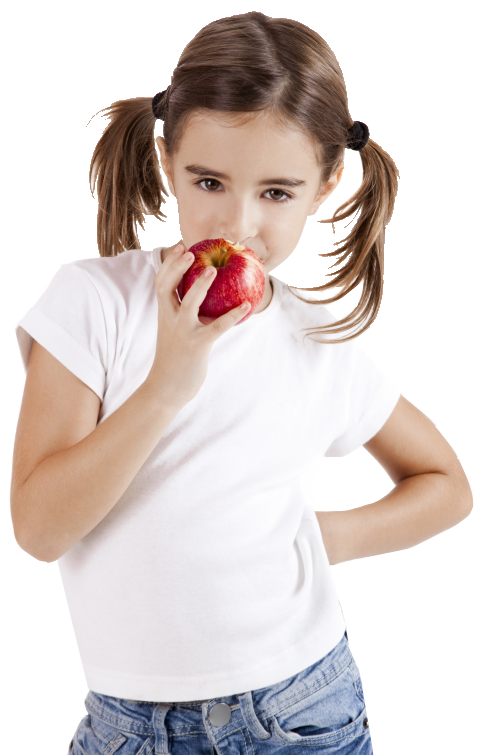 Ich esse.
Я ем.
Isst du?
Ты ешь?
essen
Ja, ich esse.
Да, я ем.
Start
Что ты делаешь?
Was machst du?
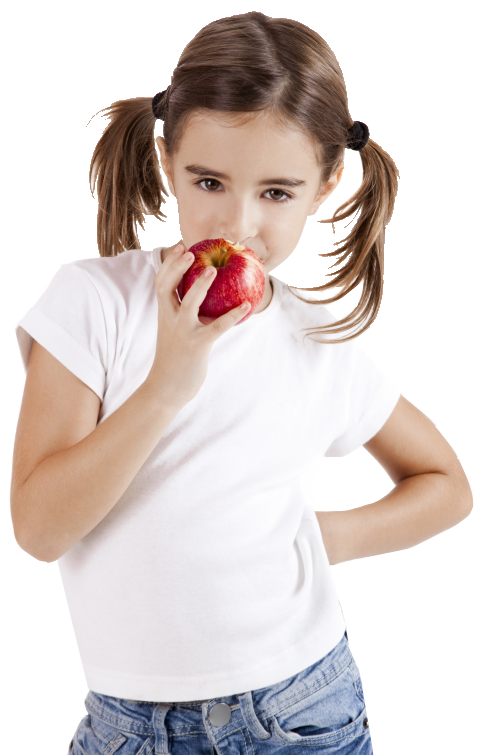 Я ем.
Ich esse.
Ты ешь?
Isst du?
essen
Да, я ем.
Ja, ich esse.
Start
Und was machen Sie?
А что Вы делаете?
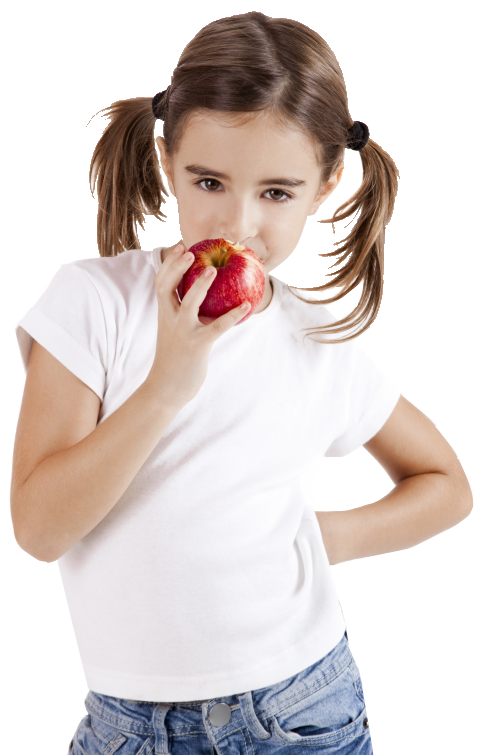 Ich esse auch.
Я тоже ем.
Essen Sie?
Вы едите?
essen
Ja, ich esse.
Да, я ем.
Start
А что Вы делаете?
Und was machen Sie?
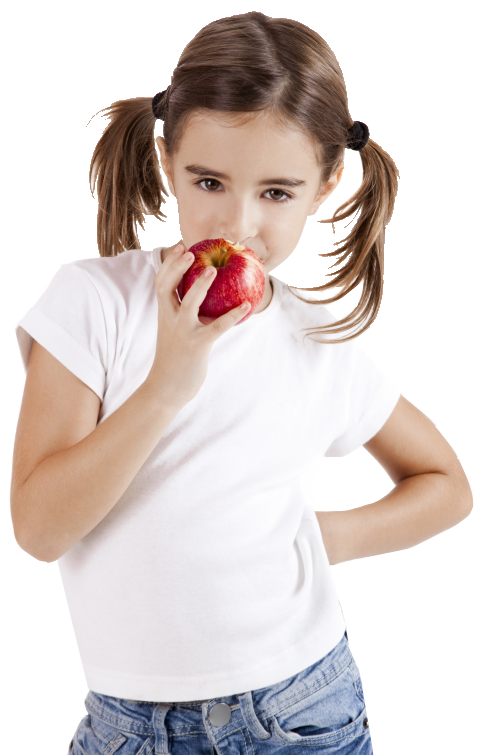 Я тоже ем.
Ich esse auch.
Вы едите?
Essen Sie?
essen
Да, я ем.
Ja, ich esse.
Start
Was machst du?
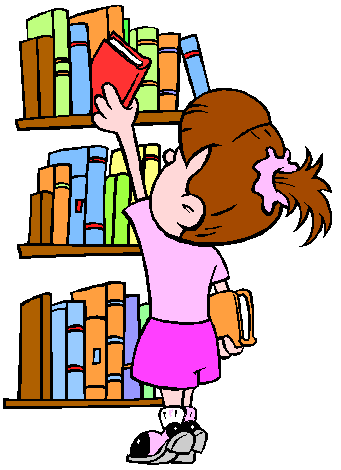 Что ты делаешь?
Ich nehme ein Buch.
Я беру книгу.
Nimmst du ein Buch?
Ты берёшь книгу?
nehmen
Ja, ich nehme ein Buch.
Да, я беру книгу.
Start
Что ты делаешь?
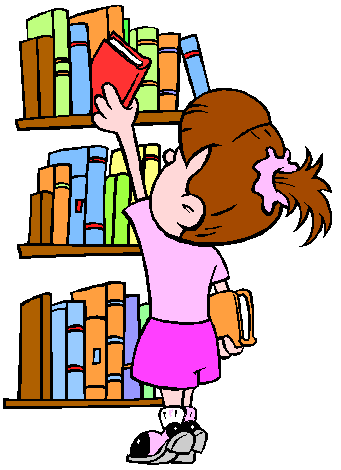 Was machst du?
Я беру книгу.
Ich nehme ein Buch.
Ты берёшь книгу?
Nimmst du ein Buch?
nehmen
Да, я беру книгу.
Ja, ich nehme ein Buch.
Start
Was machst du?
Что ты делаешь?
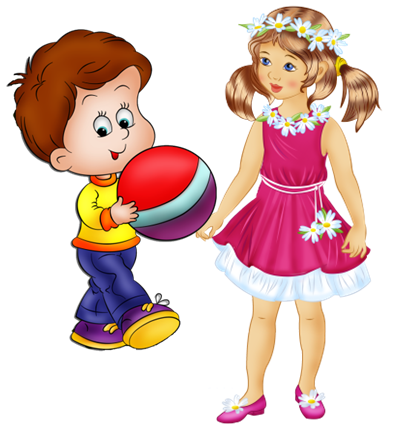 Ich gebe einen Ball.
Я даю мяч.
Gibst du einen Ball?
geben
Ты даёшь мяч?
Ja, ich gebe einen Ball.
Да, я даю мяч.
Start
Что ты делаешь?
Was machst du?
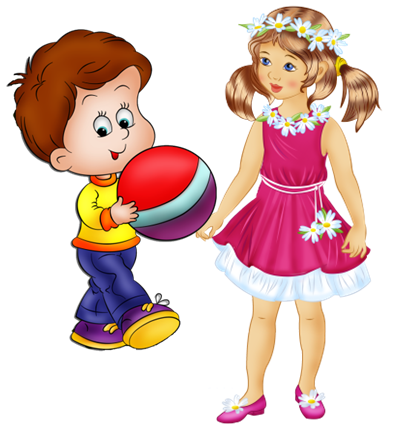 Я даю мяч.
Ich gebe einen Ball.
Ты даёшь мяч?
geben
Gibst du einen Ball?
Да, я даю мяч.
Ja, ich gebe einen Ball.
Start
Und was machen Sie?
А что Вы делаете?
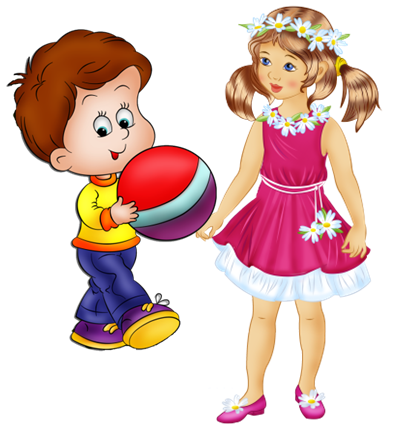 Ich gebe auch einen Ball.
Я тоже даю мяч.
Geben Sie einen Ball?
geben
Вы даёте мяч?
Ja, ich gebe einen Ball.
Да, я даю мяч.
Start
А что Вы делаете?
Und was machen Sie?
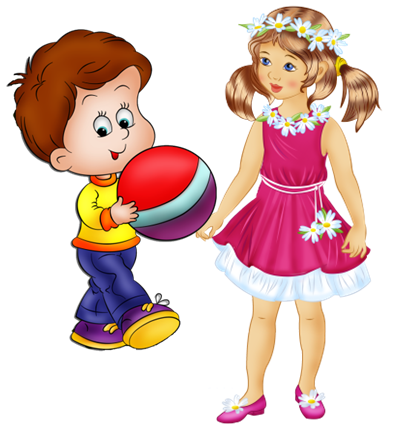 Я тоже даю мяч.
Ich gebe auch einen Ball.
Вы даёте мяч?
geben
Geben Sie einen Ball?
Да, я даю мяч.
Ja, ich gebe einen Ball.
Start
Was machst du?
Что ты делаешь?
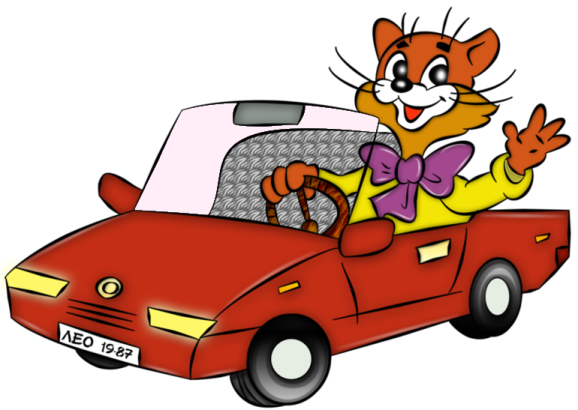 Ich fahre.
Я еду.
Fährst du?
fahren
Ты едешь?
Ja, ich fahre.
Да, я еду.
Start
Что ты делаешь?
Was machst du?
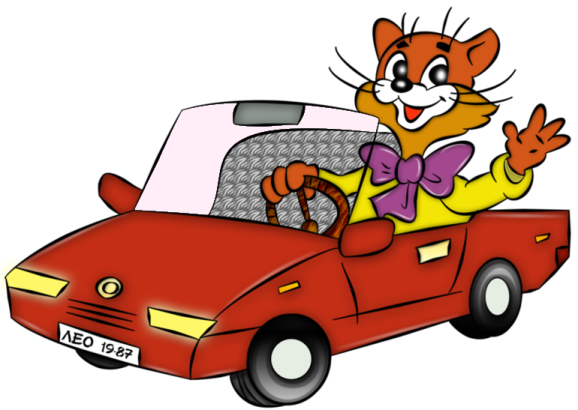 Я еду.
Ich fahre.
Ты едешь?
fahren
Fährst du?
Да, я еду.
Ja, ich fahre.
Start
Und was machen Sie?
А что Вы делаете?
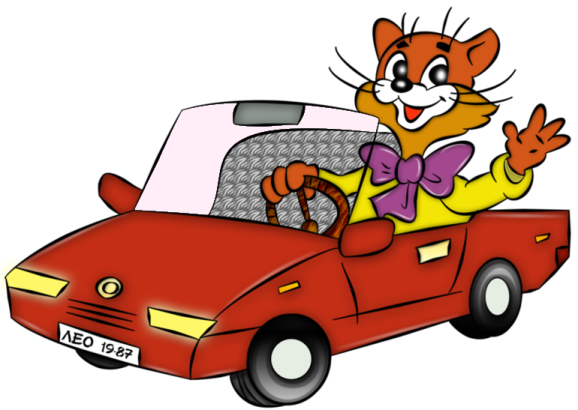 Ich fahre auch.
Я тоже еду.
Fahren Sie?
fahren
Вы едете?
Ja, ich fahre.
Да, я еду.
Start
А что Вы делаете?
Und was machen Sie?
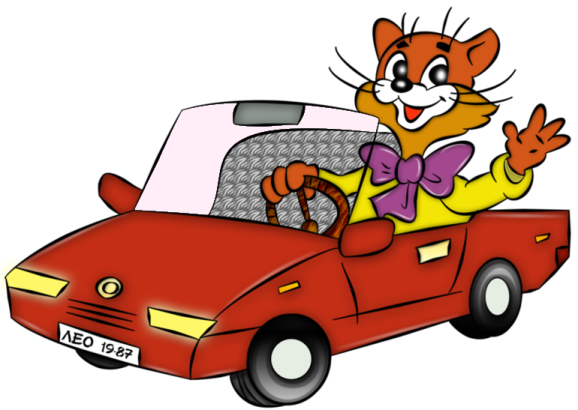 Я тоже еду.
Ich fahre auch.
Вы едете?
fahren
Fahren Sie?
Да, я еду.
Ja, ich fahre.
Start
Was machst du?
Что ты делаешь?
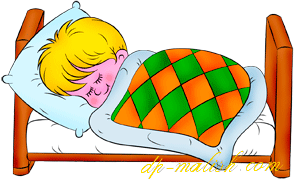 Ich schlafe.
Я сплю.
Schläfst du?
schlafen
Ты спишь?
Ja, ich schlafe.
Да, я сплю.
Start
Что ты делаешь?
Was machst du?
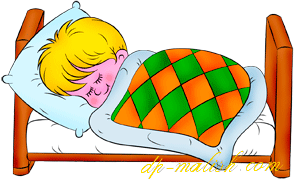 Я сплю.
Ich schlafe.
Ты спишь?
schlafen
Schläfst du?
Да, я сплю.
Ja, ich schlafe.
Start
Und was machen Sie?
А что Вы делаете?
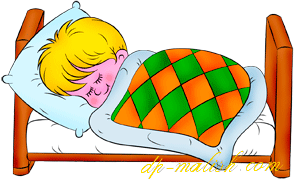 Ich schlafe auch.
Я тоже сплю.
Schlafen Sie?
schlafen
Вы спите?
Ja, ich schlafe.
Да, я сплю.
Start
А что Вы делаете?
Und was machen Sie?
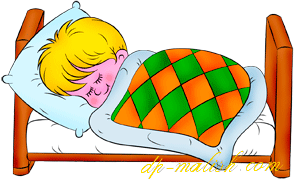 Я тоже сплю.
Ich schlafe auch.
Вы спите?
schlafen
Schlafen Sie?
Да, я сплю.
Ja, ich schlafe.
Start
Was machst du?
Что ты делаешь?
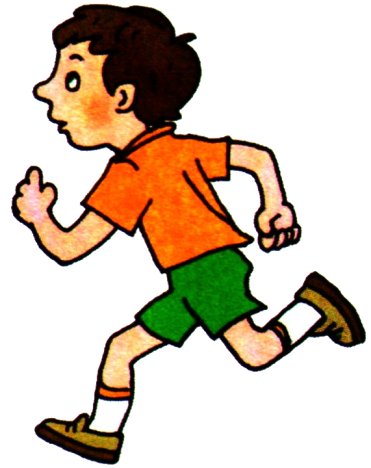 Ich laufe.
Я бегу.
Läufst du?
Ты бежишь?
laufen
Ja, ich laufe.
Да, я бегу.
Start
Что ты делаешь?
Was machst du?
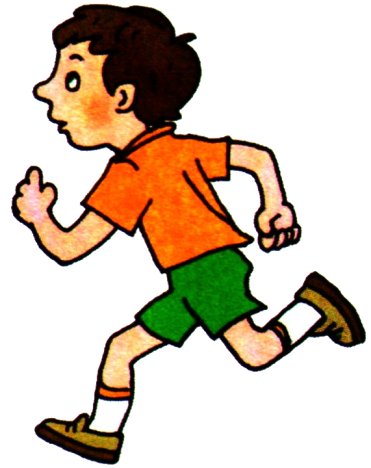 Я бегу.
Ich laufe.
Ты бежишь?
Läufst du?
laufen
Да, я бегу.
Ja, ich laufe.
Start
Und was machen Sie?
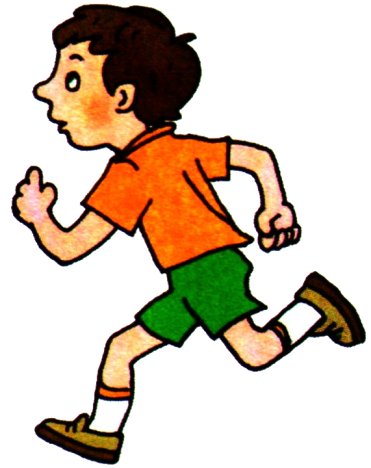 А что Вы делаете?
Ich laufe auch.
Я тоже бегаю.
Laufen Sie?
Вы бегаете?
laufen
Ja, ich laufe.
Да, я бегаю.
Start
А что Вы делаете?
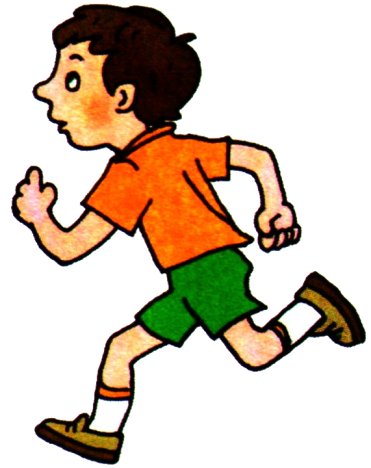 Und was machen Sie?
Я тоже бегаю.
Ich laufe auch.
Вы бегаете?
Laufen Sie?
laufen
Да, я бегаю.
Ja, ich laufe.
Start
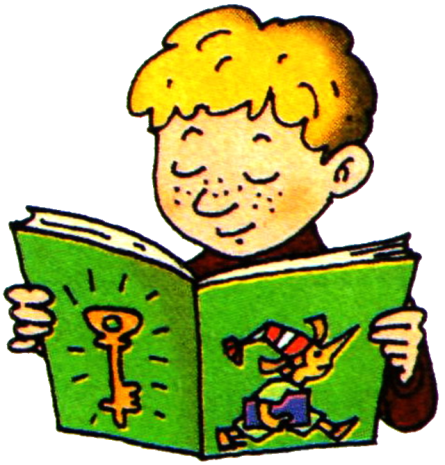 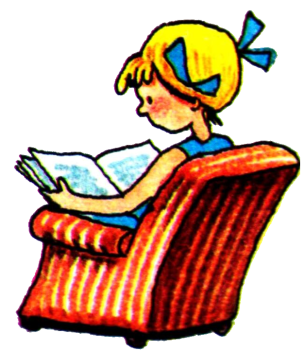 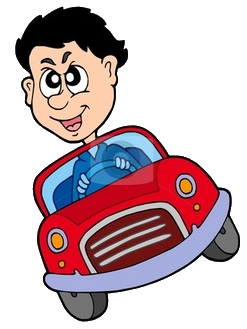 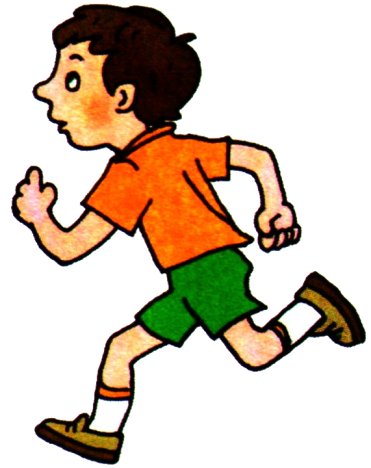 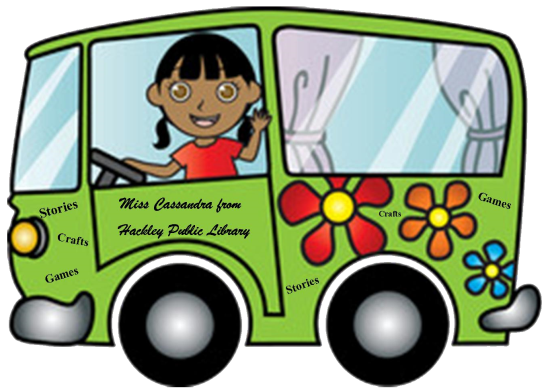 Was macht er? – Er liest.
Was macht er? – Er läuft.
Was macht er? – Er fährt.
Was macht sie? – Sie liest.
Was macht sie? – Sie fährt.
Start
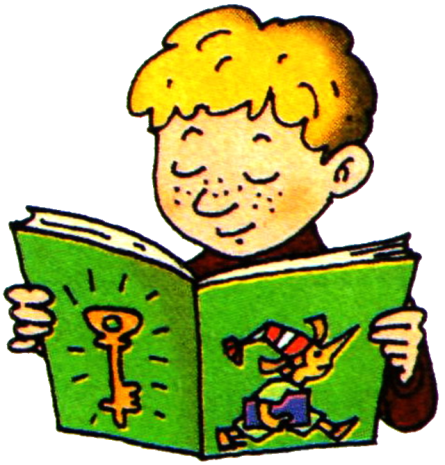 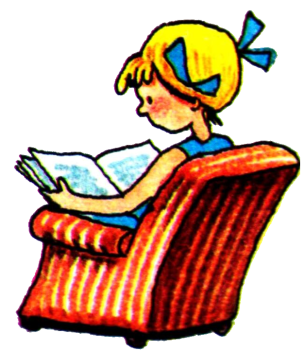 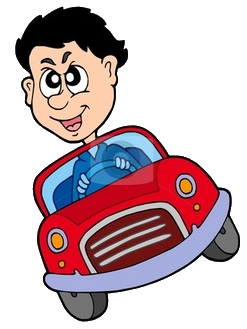 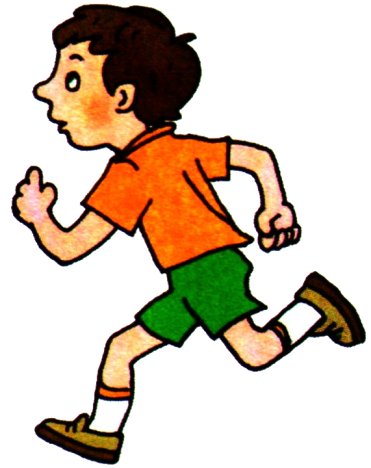 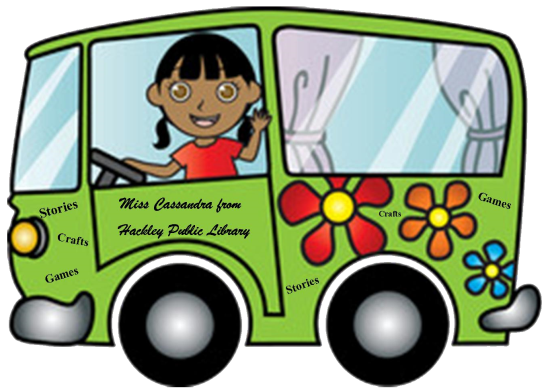 Was macht er? – ______________
Er liest.
Was macht er? – ______________
Er läuft.
Was macht er? – ______________
Er fährt.
Was macht sie? – ______________
Sie liest.
Was macht sie? – ______________
Sie fährt.
Start
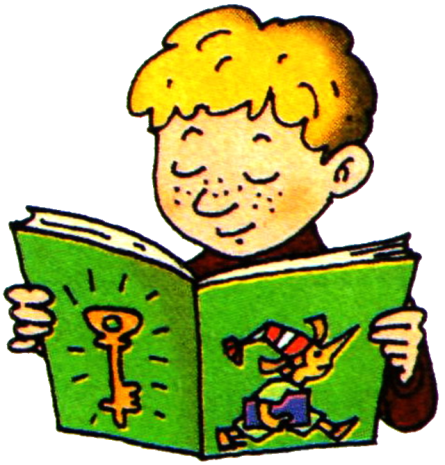 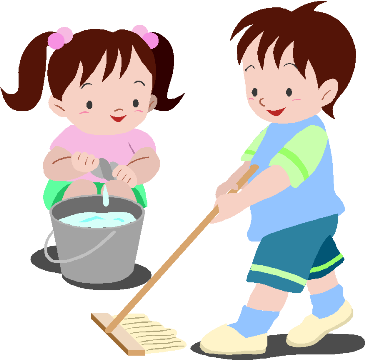 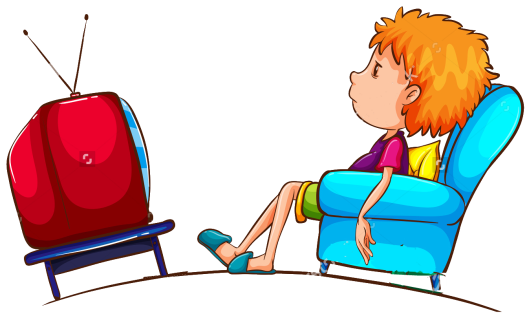 sehen fern
lesen
helfen
sieht fern
liest
hilft
Start
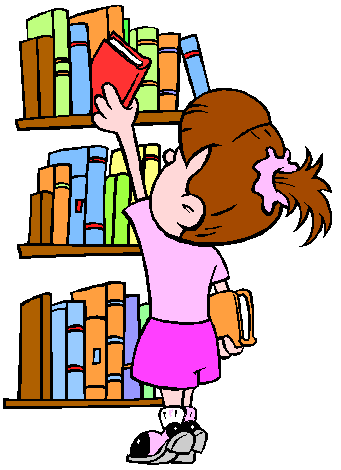 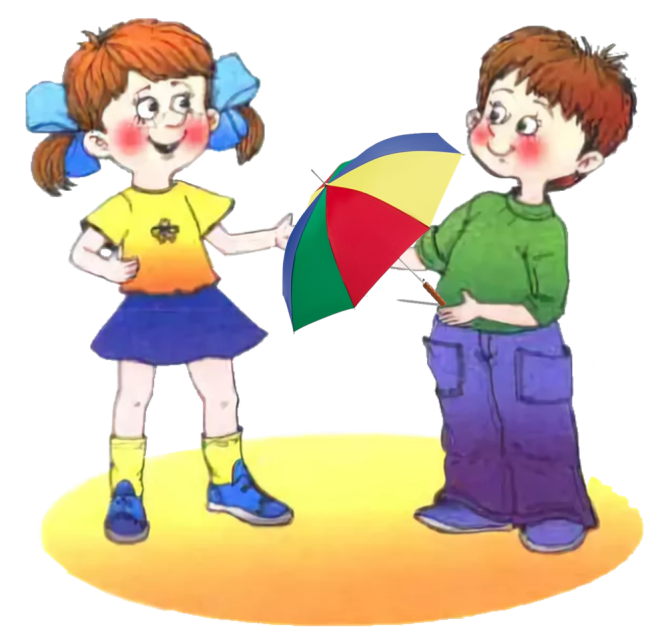 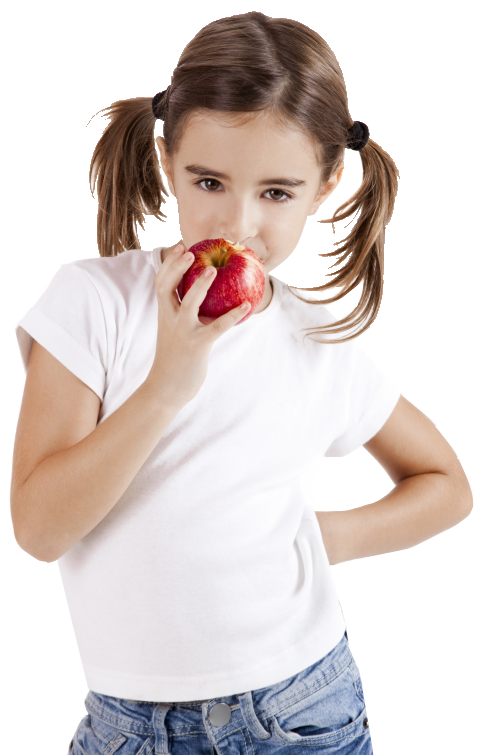 essen
nehmen
geben
gibt
isst
nimmt
Start
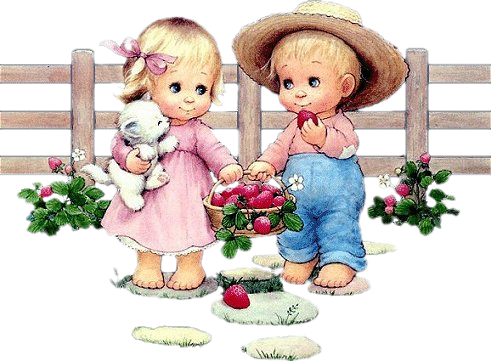 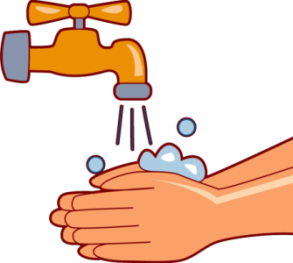 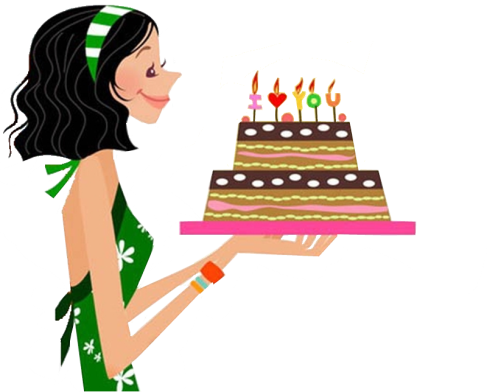 sprechen
waschen
tragen
spricht
wäscht
trägt
Start
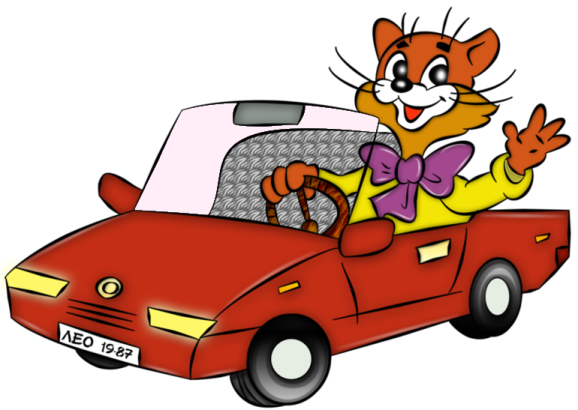 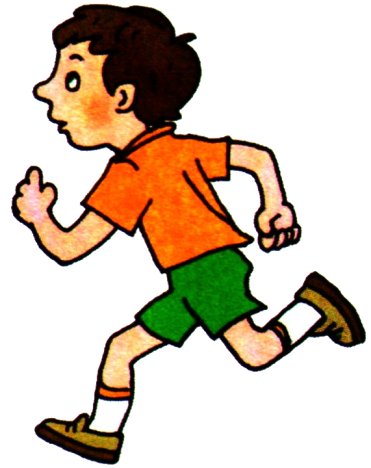 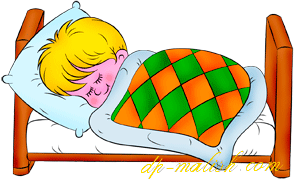 schlafen
fahren
laufen
schläft
fährt
läuft
liest
Der Vater __________ einen Brief. (читает)
Die Kinder __________ ein Buch.
Der Sohn __________ dem Vater. (помогает)
Ich __________ der Mutter.
Der Schüler __________ im Bus. (едет)
Ich __________ im Bus.
lesen
hilft
helfe
fährt
fahre
Mein Onkel __________ nach Kiew. (едет)
Die Kinder __________ nach Moskau.
Die Mutter __________ die Tassen. (моет)
Die Geschwister __________ die Tassen.
Mein Freund __________ gut Deutsch. (говорит)
Du __________ nicht schlecht Deutsch.
fährt
fahren
wäscht
waschen
spricht
sprichst
Er __________ deinen Kugelschreiber. (берёт)
Ich __________ eine große Torte.
Die Tochter __________ eine Torte. (ест)
__________ du Bananen?
Sie __________ eine schöne Bluse. (носит)
Ich __________ keine Jeans
nimmt
nehme
isst
Isst
trägt
trage
Die Katze __________ in meinem Zimmer. (спит)
Die Kinder __________ auch hier.
Wo __________ du? (спишь)
Ich __________ noch nicht.
Die Mutter __________ in der Küche fern. (смотрит)
Die Eltern __________ fern.
schläft
schlafen
schläfst
schlafe
sieht
sehen
läuft
Meine Schwester __________ schnell. (бегает)
__________ du schnell?
Die Kinder __________ in die Küche. (бегут)
Ich __________ auch schnell.
Was __________ die Kinder? (едят)
Ich __________ in der Küche.
Läufst
laufen
laufe
essen
esse